APUSHING 2.1
Europeans developed a variety of colonization and migration patterns, influenced by different imperial goals, cultures, and the varied North American environments where they settled, and they competed with each other and American Indians for resources
What exactly is this key concept about?
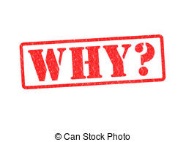 How and why European governments established colonies
Why different groups of Europeans migrated to the colonies
How the various environments in America affected colonial developments
How and why Europeans, colonists, and American Indians competed over resources
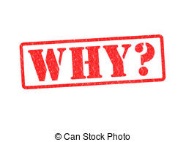 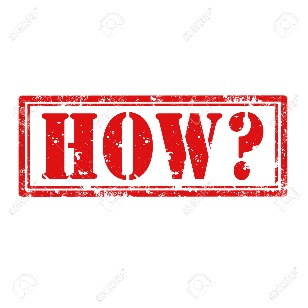 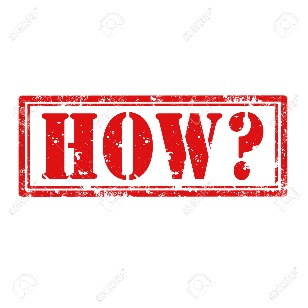 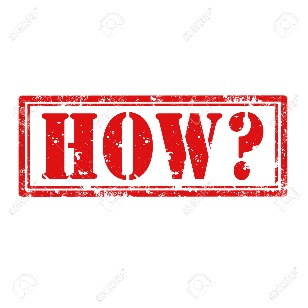 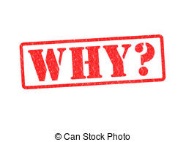 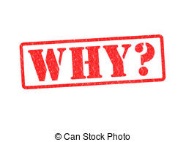 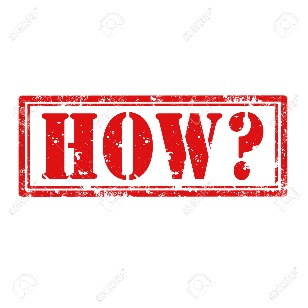 2.1.1
Spanish, French, Dutch, and British colonizers had different economic and imperial goals involving land and labor that shaped the social and political development of their colonies as well as their relationships with native populations
Spanish Economic & Political Goals
Mercantilism and markets
Wealth extraction (economic)
Subjugation of American Indians (economic and political)
Control of natural resources (economic and political)
Converting Indians to Catholic Christianity (political)
How is this political?
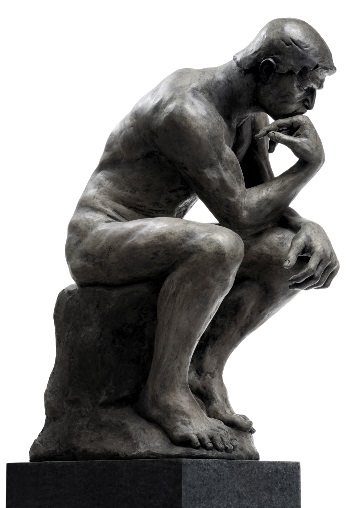 Protestant Reformation?
Spanish Means to their Ends
The Conquistador model…

Gold and silver via conquest and mining

Encomienda and African slavery

Missions

Sociedad de las castas
Spanish Colonialism in a Nutshell
French & Dutch Economic & Political Goals
Mercantilism and markets

Wealth via exchange

Trade alliances and intermarriage

Jesuit missionaries (for France)
French & Dutch Means to their Ends
The trade and diplomacy model…

Smaller scale than Spanish

Less military-based; more trade and diplomacy

Emphasis on furs and unfinished resources for export to Europe
French & Dutch Colonialism in a Nutshell
Really?
No.
Then why?
English Economic & Political Goals
Mercantilism and markets

Creation of wealth (export of natural resources; agriculture)

Social mobility

Religious freedom
English Means to their Ends
Mass-migrations

Salutary neglect 

Limited trade with American Indians

Selective conquest of Indians’ land
English Colonialism in a Nutshell
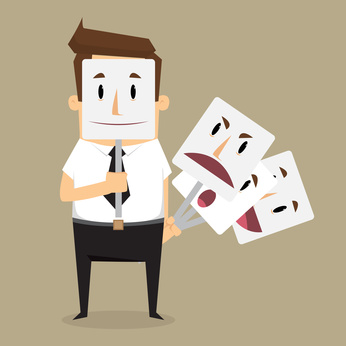 2.1.2
In the 17th century, early British colonies developed along the Atlantic coast, with regional differences that reflected various environmental, economic, cultural, and demographic factors.
Chesapeake and North Carolina
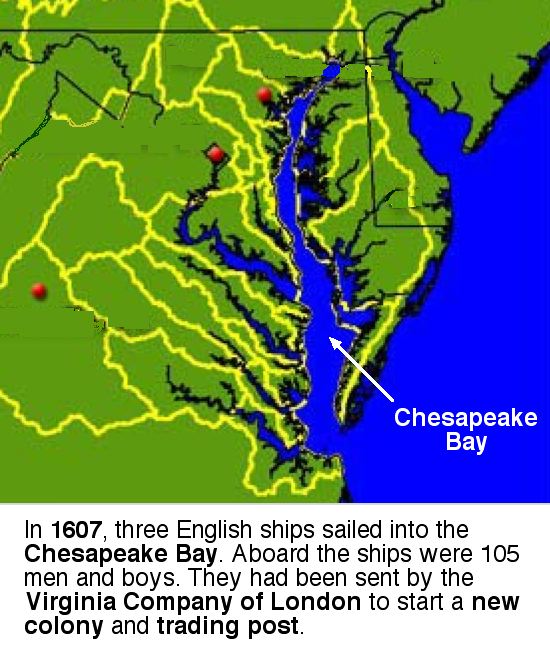 Tobacco farming and exports
Labor intensive, scarce labor
Indentured servitude then African slavery
New England Colonies
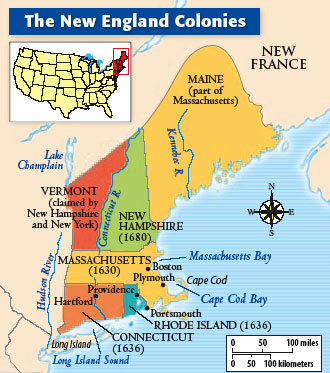 Puritans
Church, family, local community
Mixed economy of agriculture and commerce
Middle Colonies
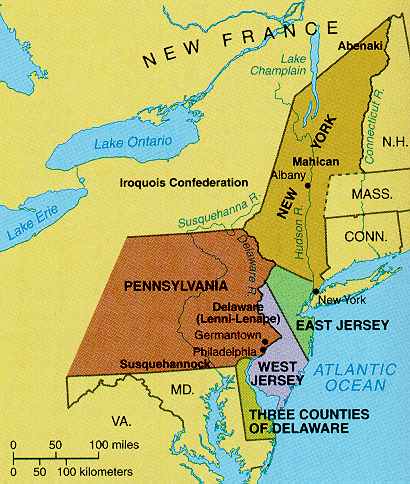 Ethnic, cultural, and religious diversity
Cereal crops (“The Breadbasket Colonies”)
Relative tolerance
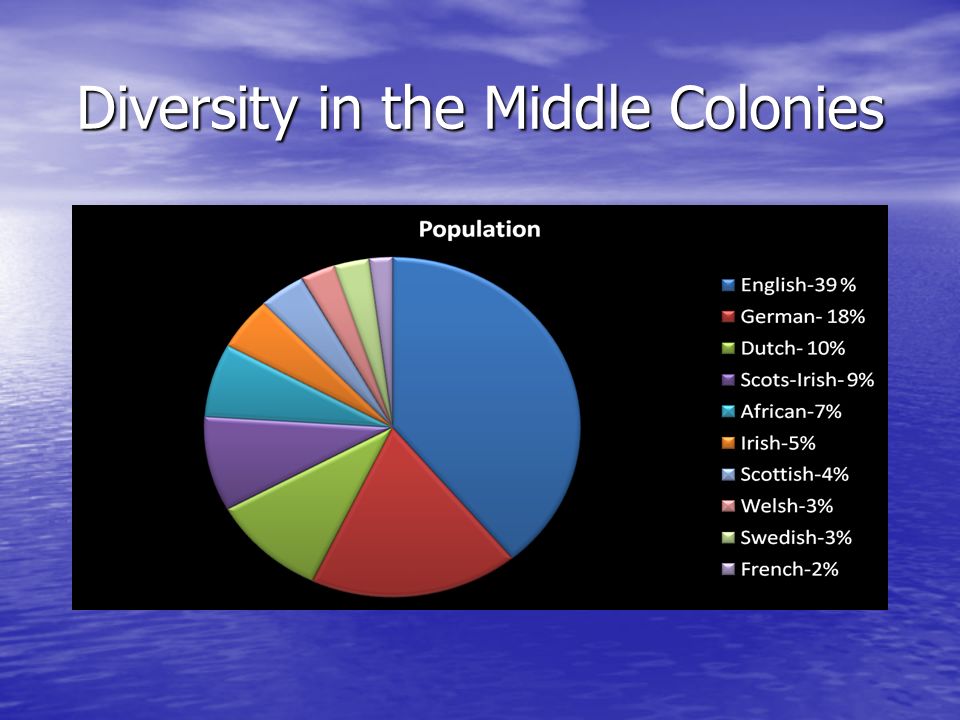 Southern Atlantic Coast and British West Indies
Plantation economies
African slavery
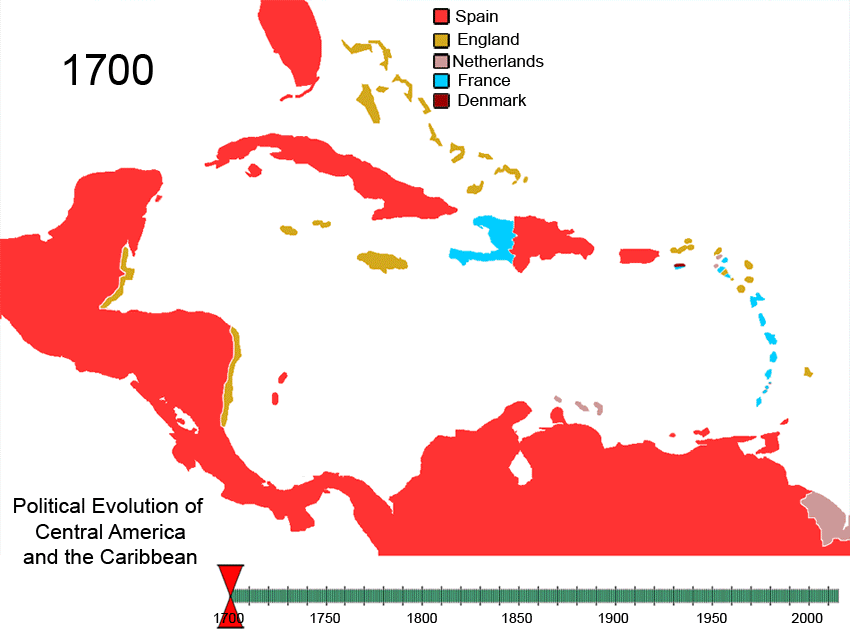 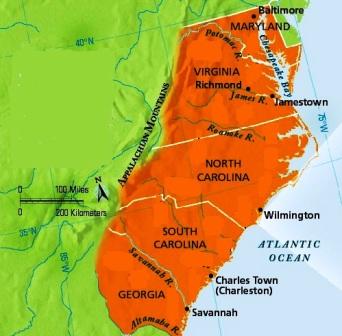 Colonial Diversity
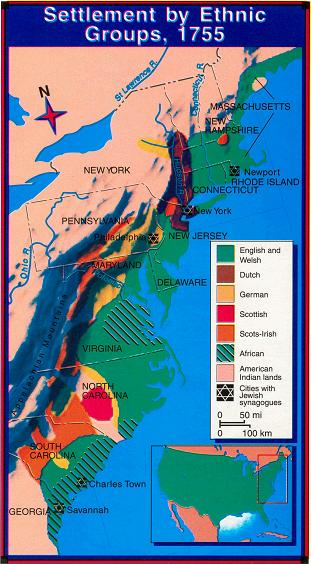 Which region is the most diverse and why?
Which is second and why?
Which is the least and why?
Which region would you most prefer to live in and why? 
Which region is more like the United States today and why?
Salutary Neglect
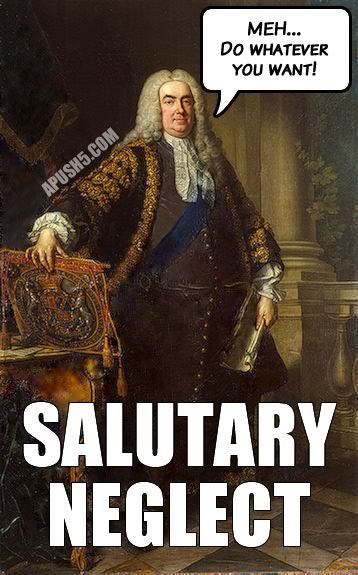 Relatively self-governing colonies
Unusually democratic colonies
Town meetings in New England
Planter elites in the South
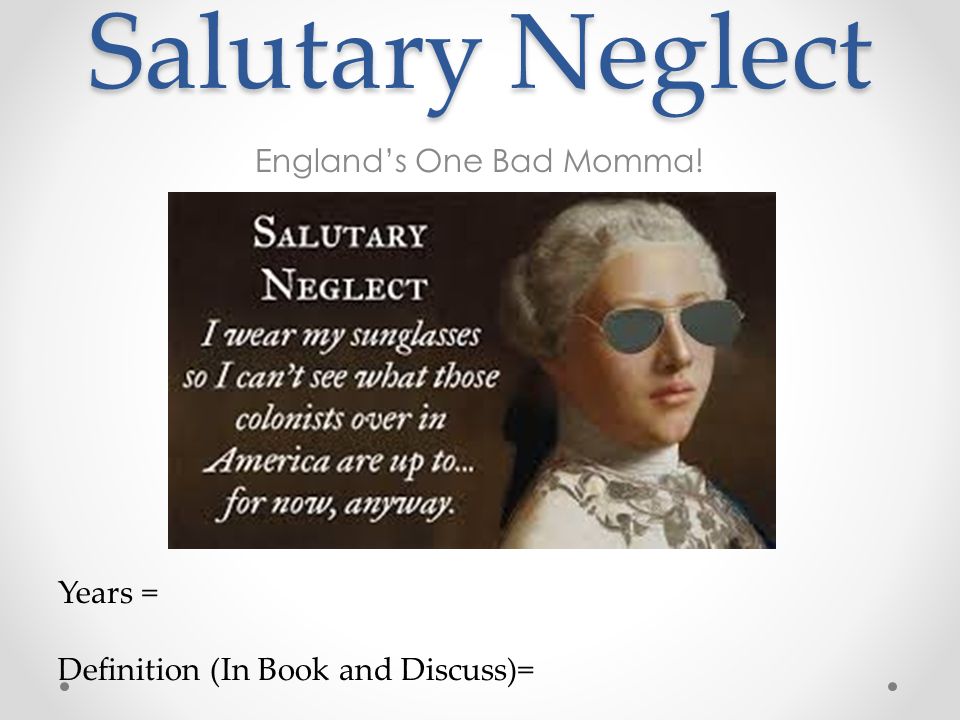 2.1.3
Competition over resources between European Rivals and American Indians encouraged Industry and trade and led to conflict in the Americas.
The Atlantic Economy
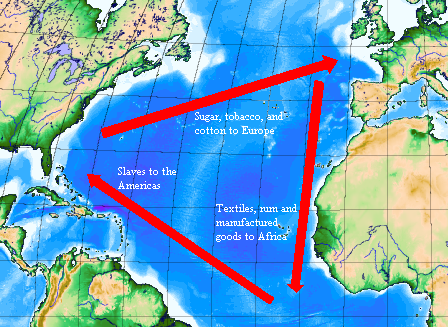 Colonialism and mercantilism in action
Triangular Trade Routes
Exchanges in goods and peoples
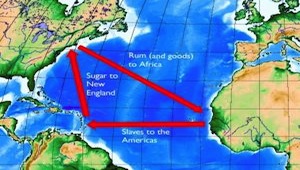 Of course it’s actually more complicated…
How does this fit into British mercantilism?
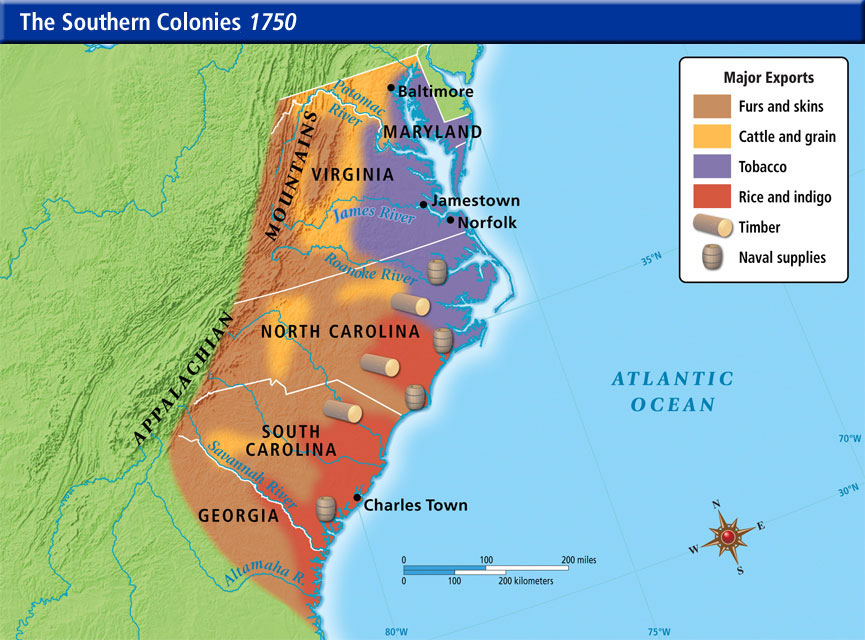 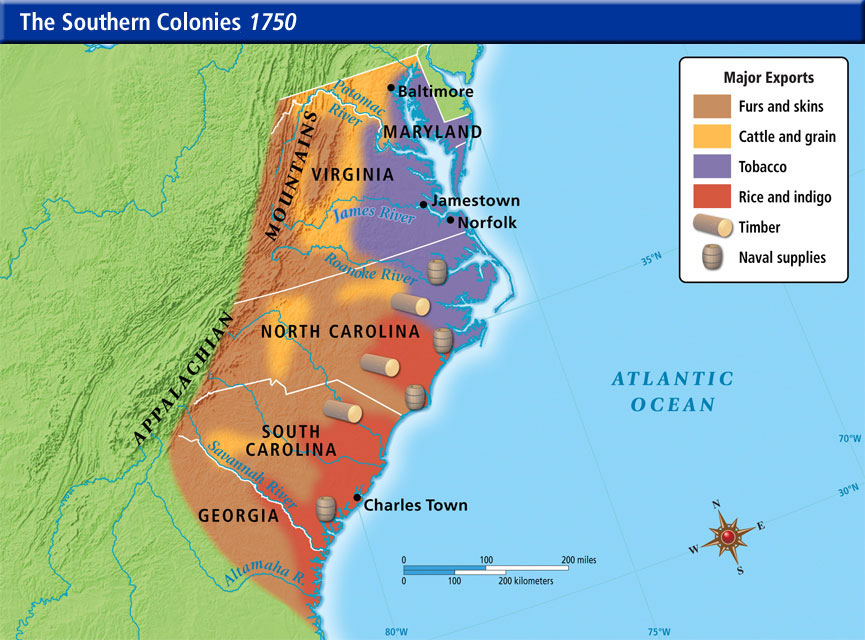 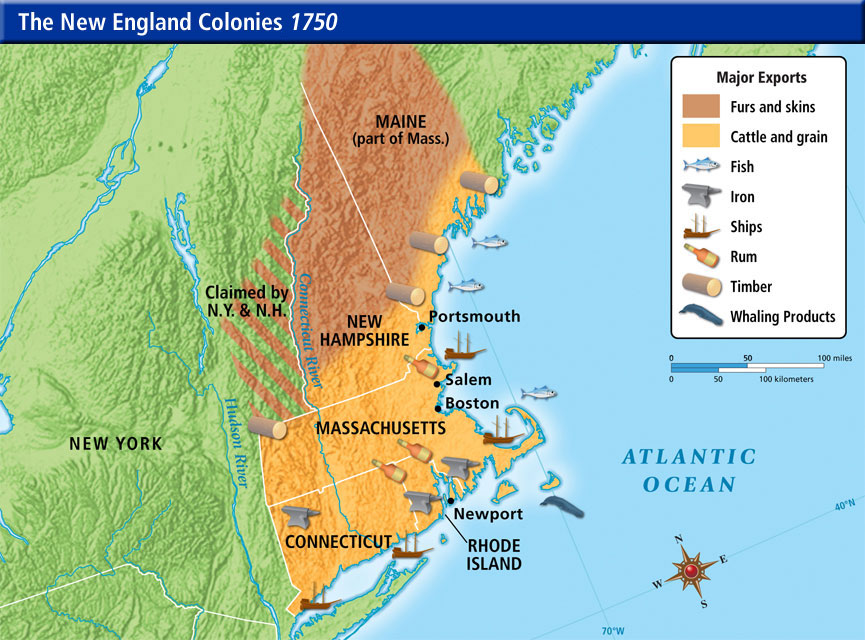 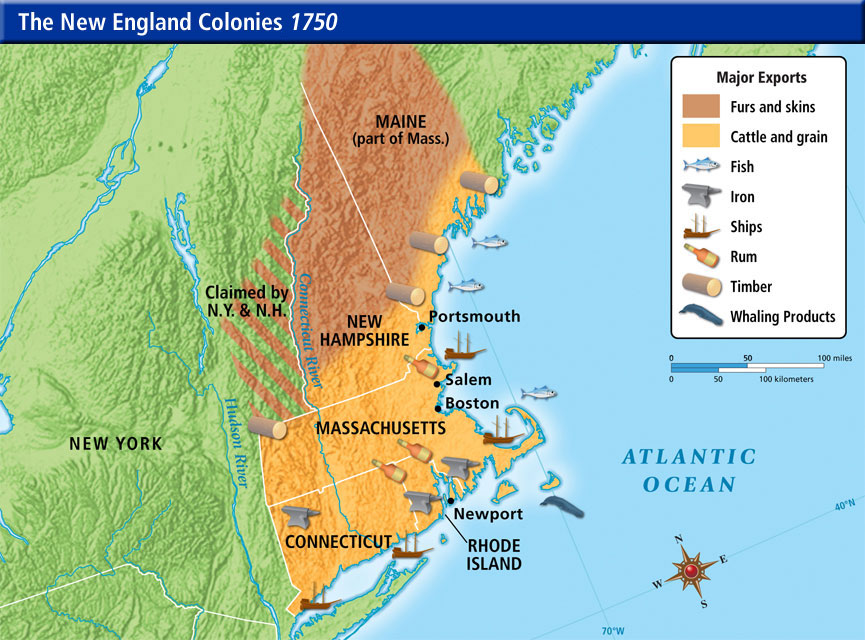 Trade Between American Indians and Europeans
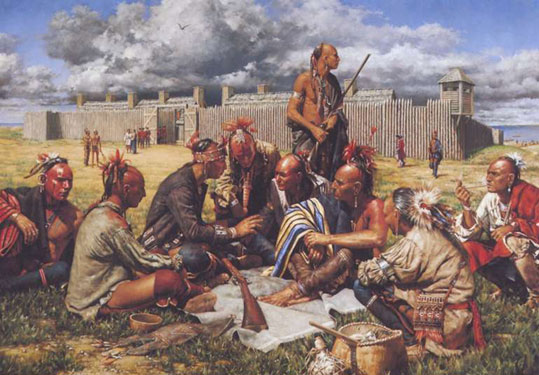 Cultural effects
Economic changes
Demographic shifts
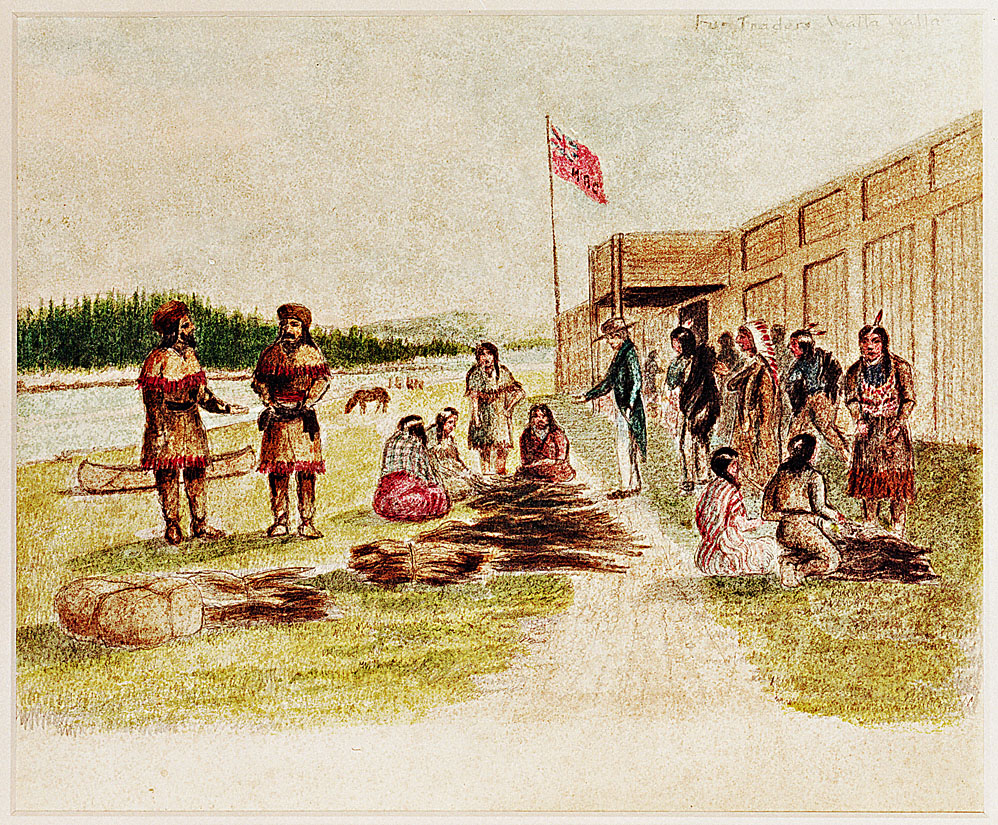 Interactions, Accommodations, and Conflict
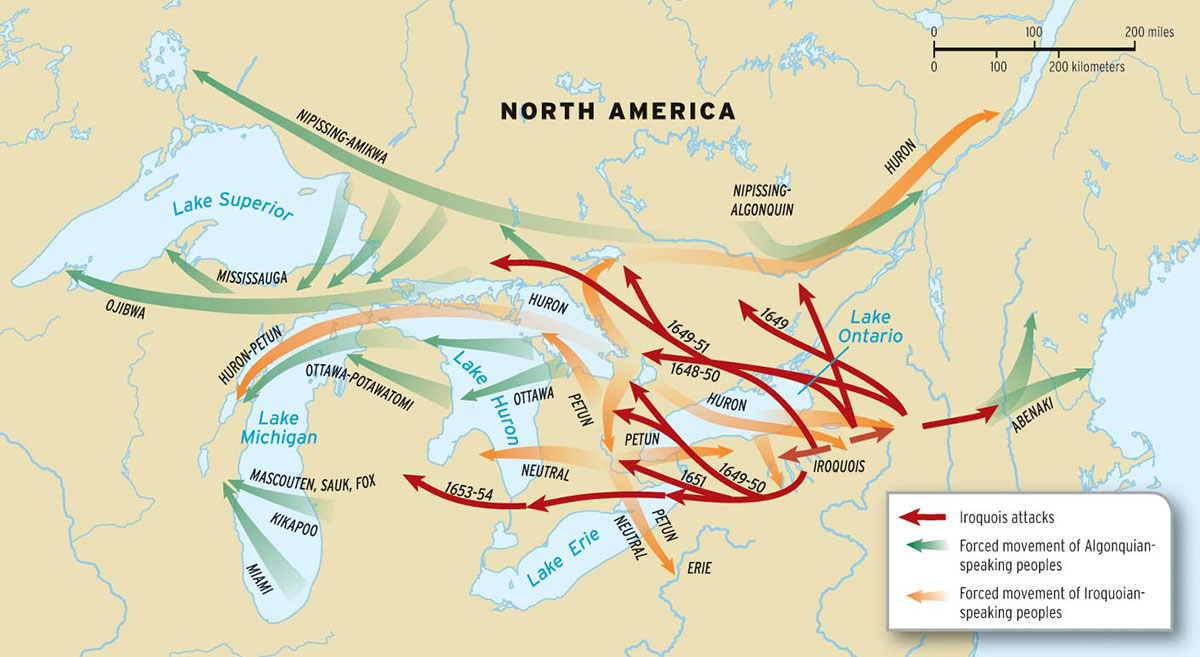 French ally with Algonquian
British ally with Iroquois
Beaver Wars (Dutch & British v. French by proxy)
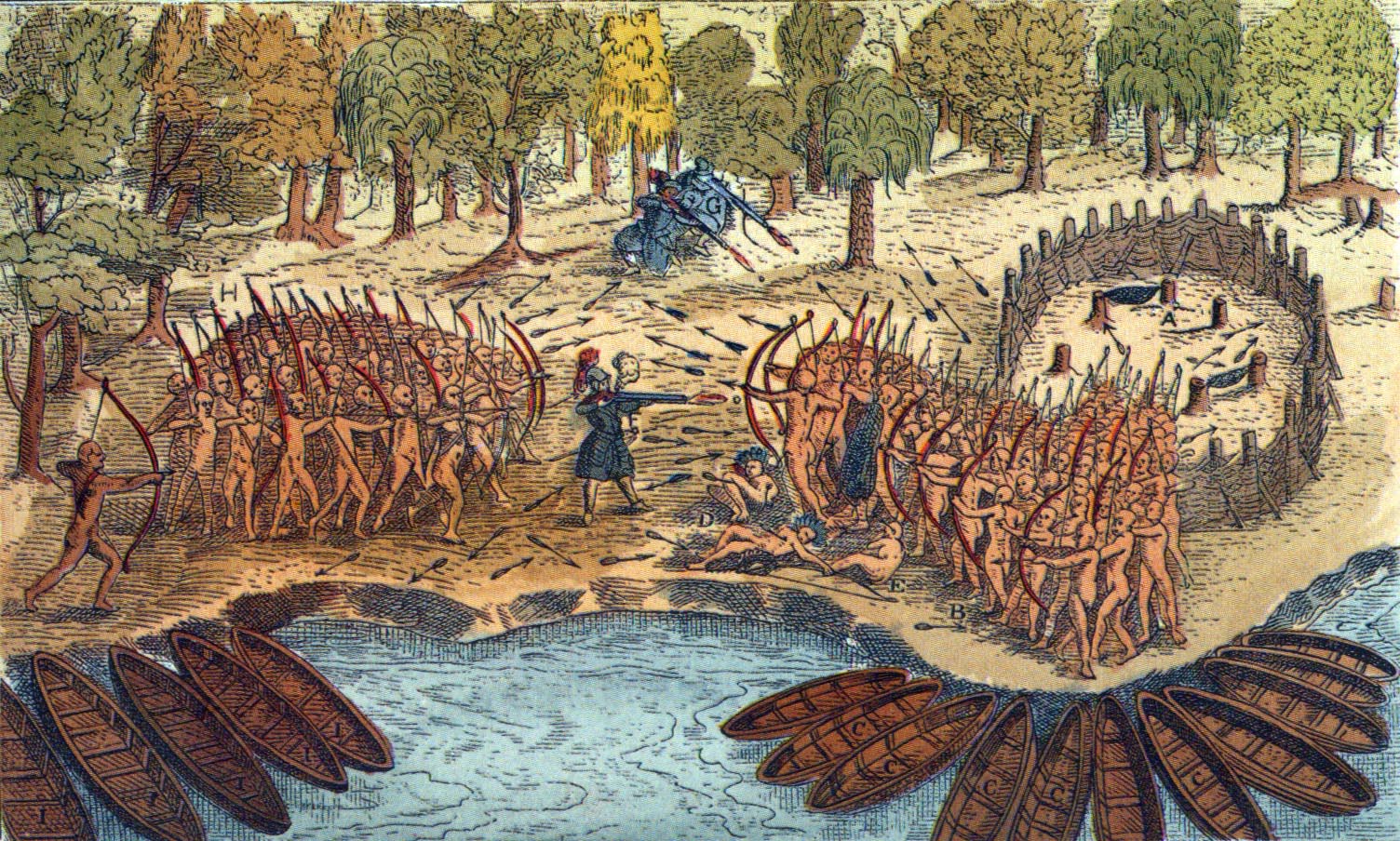 Developing Problems in the Colonies
Growing mistrust and resentment (Creoles in New Spain)
Diverging interests between Britain and its colonies
Territorial settlements
Frontier defense
Self-rule
Trade
British Conflicts w/American Indians
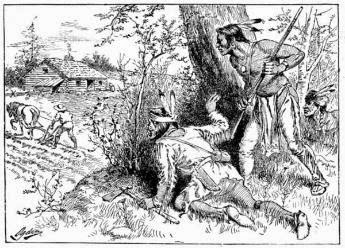 Issues of land, resources, and political boundaries
Military conflict
Raid on Jamestown
Pequot War
King Philip’s War
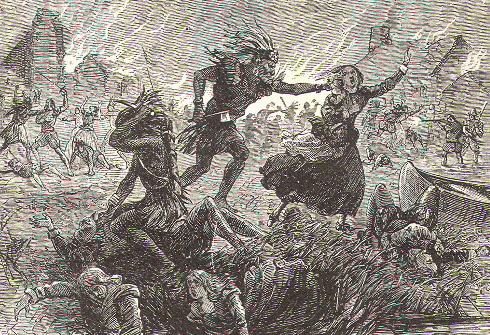 American Indians Resist Spain
Spain “asks” for too much
Pueblo Revolt
Spanish accommodation of “some aspects” of Indian culture
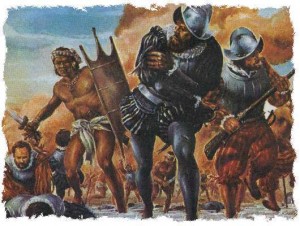